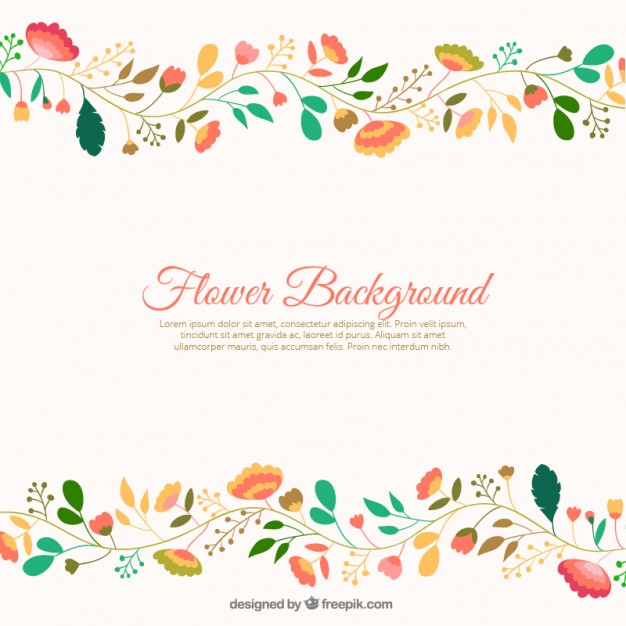 Địa lí
Các đại dương trên thế giới
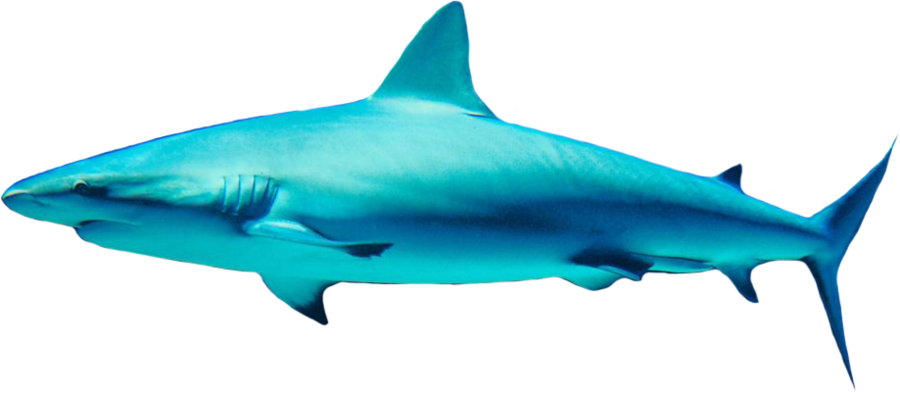 Cho biết lục địa Ô- xtrây- li- a nằm ở bán cầu Nam hay bán cầu Bắc ?
Lục địa Ô- xtrây- li- a nằm ở bán cầu Nam
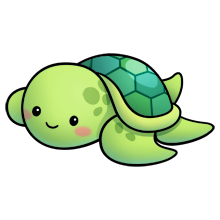 Kể tên 3 động vật đặc trưng của
 lục địa Ô- xtrây- li- a.
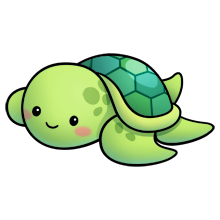 Động vật tiêu biểu nhất là chim cánh cụt
Châu Nam Cực
Đặc điểm của Châu Nam Cực
Châu lục lạnh nhất thế giới
Không có dân cư
Mục tiêu
Địa lí
Bài 28: Các đại dương trên thế giới
Ghi nhớ tên 4 đại dương
Nhận biết và nêu vị trí của từng đại dương trên bản đồ
Sử dụng bảng số liệu và bản đồ để tìm một số đặc điểm nổi bật về diện tích, độ sâu của mỗi đại dương
+ Các đại dương gấp mấy lần diện tích lục địa ?
+ Kể tên các đại dương mà em biết ?
Các đại dương chiếm một diện tích rất rộng lớn, gấp gần 3 lần diện tích các lục địa.
Các đại dương đó là: Thái Bình Dương, Đại Tây Dương, Ấn Độ Dương và Bắc Băng Dương.
Địa lí
Bài 28: Các đại dương trên thế giới
- Dựa vào hình 1 và hình 2, hãy cho biết:
+ Thái Bình Dương giáp các châu lục và đại dương nào ?
+ Đại Tây Dương giáp các châu lục và đại dương nào ?
+ Ấn Độ Dương giáp các châu lục và đại dương nào ?
+ Bắc Băng Dương giáp các châu lục và đại dương nào ?
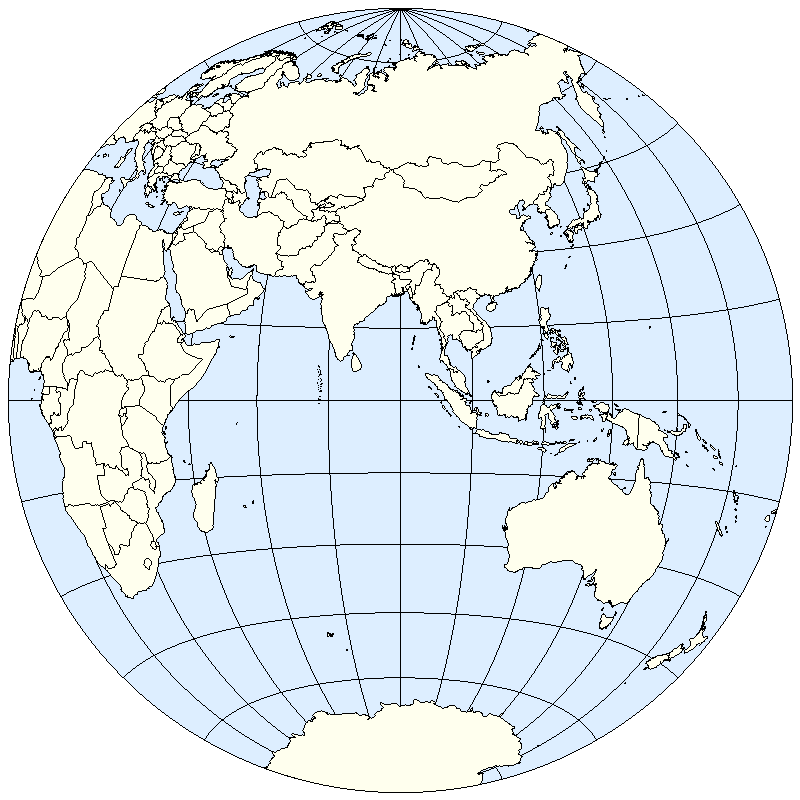 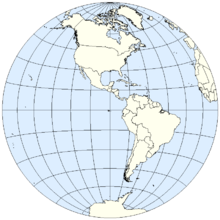 Châu Á
Thái Bình Dương
Châu Phi
Châu
Đại
Châu Phi
Thái Bình Dương
Ấn Độ Dương
Mĩ
Châu Đại Dương
Tây Dương
Đại Tây Dương
Châu Nam Cực
Châu 
Nam Cực
Bán cầu Đông
Bán cầu Tây
Vị trí
(Nằm ở bán cầu nào)
Tiếp giáp với các châu lục, đại dương
Tên đại dương
- Giáp các châu lục: châu Mĩ , châu Á, châu Đại Dương , châu Nam Cực .
- Giáp các đại dương: Ấn Độ Dương , Đại Tây Dương, Bắc băng Dương
Thái Bình Dương
Phần lớn ở bán cầu Tây, một phần nhỏ ở bán cầu Đông
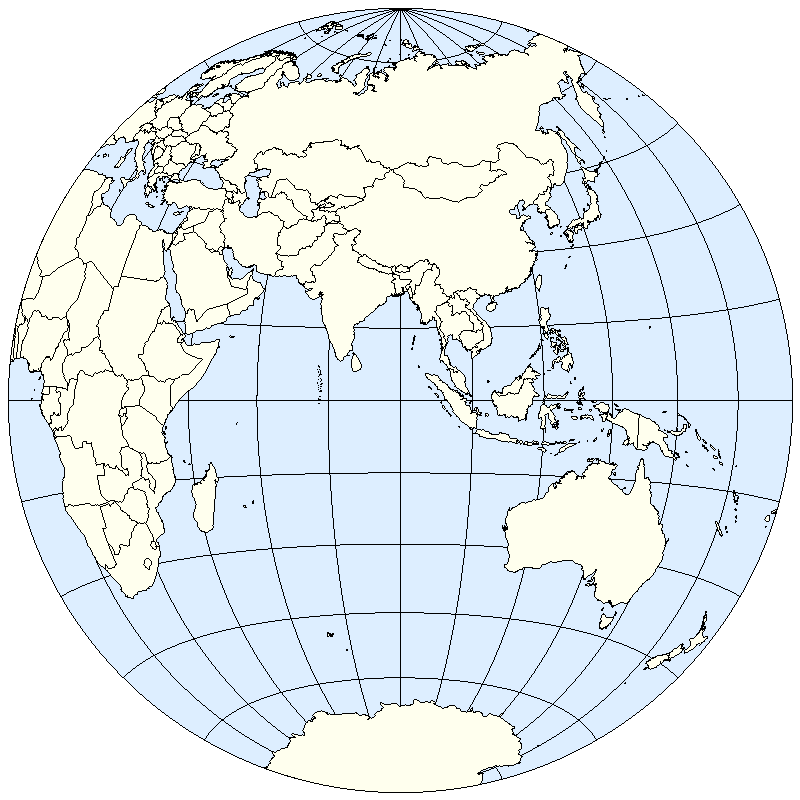 Châu Á
Thái Bình Dương
Châu Phi
Ấn Độ Dương
Châu Đại Dương
Đại Tây Dương
Châu Nam Cực
Vị trí
(Nằm ở bán cầu nào)
Tiếp giáp với các châu lục, đại dương
Tên đại dương
- Giáp các châu lục: châu Đại Dương, châu Á , châu Phi , châu Nam Cực.
- Giáp các đại dương: Thái Bình Dương, Đại Tây Dương .
Ấn Độ Dương
Nằm ở bán cầu Đông
Tiếp giáp với các châu lục, đại dương
Vị trí
(Nằm ở bán cầu nào)
Tên đại dương
- Giáp các châu lục: châu Âu, châu Mĩ, châu Phi, châu Nam Cực. 
- Giáp các đại dương: Thái Bình Dương, Ấn Độ Dương, Bắc băng Dương.
Một nửa ở bán cầu Đông, một nửa nằm ở bán cầu Tây
Đại Tây Dương
Bắc Băng Dương
Châu Á
Châu Mĩ
Đại Tây Dương
Châu Âu
Vị trí ( Nằm ở bán cầu nào )
Tên đại dương
Tiếp giáp với các châu lục, đại dương
- Giáp các châu lục : châu Á , châu Âu, châu mĩ
-Giáp đại dương :Thái Bình Dương , Đại Tây Dương
Bắc Băng Dương
Nằm ở vùng cực Bắc
Đại dương
Độ sâu trung bình ( m )
Độ sâu lớn nhất ( m )
Diện tích
( triệu km 2)
Ấn Độ Dương
75
3963
7455
Bắc Băng Dương
13
1134
5449
Đại Tây Dương
93
9227
3530
Thái Bình Dương
180
11034
4279
- Dựa vào bảng số liệu, hãy :
+ Xếp các đại dương theo thứ tự từ lớn đến nhỏ về diện tích.
+ Cho biết độ sâu lớn nhất thuộc về đại dương nào ?
Bảng số liệu về các đại dương
STT
1
2
3
4
STT
Độ sâu trung bình ( m )
Độ sâu lớn nhất ( m )
Diện tích
( triệu km 2)
1
180
4279
11034
2
93
3530
9227
3
75
7455
3963
4
13
5449
1134
Bảng số liệu về các đại dương
Tên đại dương
Thái Bình Dương
Đại Tây Dương
Ấn Độ Dương
Bắc Băng Dương
Thái Bình Dương là đại dương có diện tích và độ sâu trung bình lớn nhất.
Địa lí
Bài 28: Các đại dương trên thế giới
Kết luận:
Địa lí
Bài 28: Các đại dương trên thế giới
Trên Trái Đất có 4 đại dương đó là: Thái Bình Dương, Đại Tây Dương, Ấn Độ Dương và Bắc Băng Dương. Thái Bình Dương là đại dương có diện tích và độ sâu trung bình lớn nhất .
Cá mập đầu búa
Cá voi lưng gù
Cá cúi ( dugong )
Cá heo
Cá đuối